স্বাগতম
শিখনফলঃ এ পাঠ শেষে শিক্ষার্থীরা-১। কোষের সংজ্ঞা বলতে পারবে ।২। কোষের বিভিন্ন অংশ সনাক্ত করতে পারবে।3। কোষের বিভিন্ন অংশের গঠন ও কাজ বর্ণনা   করতে পারবে।৪। উদ্ভিদ কোষ ও প্রাণিকোষের পার্থক্য নির্ণয়  করতে পারবে।
ছবিতে তোমরা কি দেখতে পাচ্ছ ?
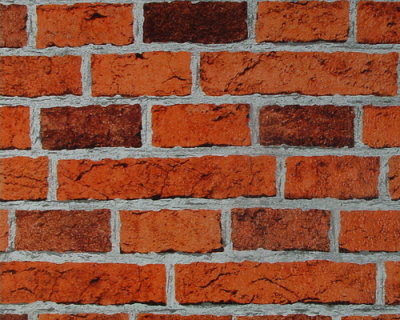 এগুলো কিসের ছবি ?
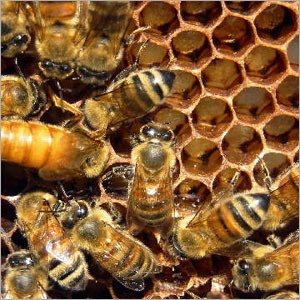 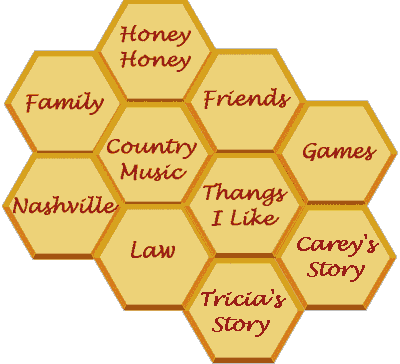 ROBERT HOOKE ১৬৬৫ সালে কোষ আবিষ্কার কোষ আবিষ্কার করেন।
আজকের আলোচ্য বিষয়ঃ কোষ
মানুষের ত্বক ও ত্বকের কোষ এর ছবি ।
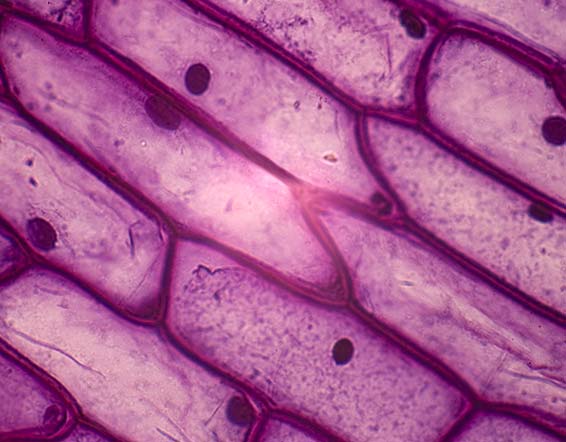 একটি পেঁয়াজ
একটি পেঁয়াজ এর কোষ এর চিত্র।
প্রাণিকোষ এর চিত্র
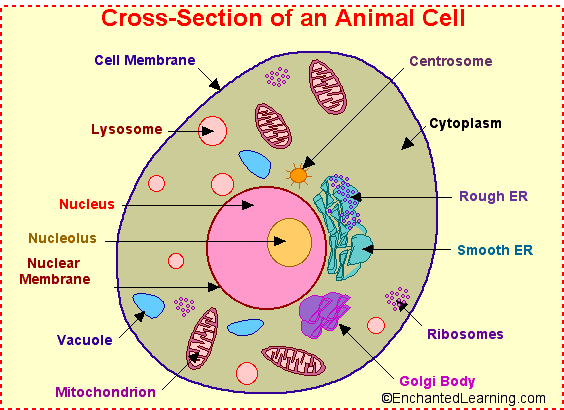 উদ্ভিদকোষ এর চিত্র
প্লাস্টিড
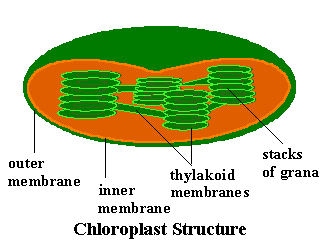 মাইটোকন্ড্রিয়া
এন্ডোপ্লাজমিক জালিকা
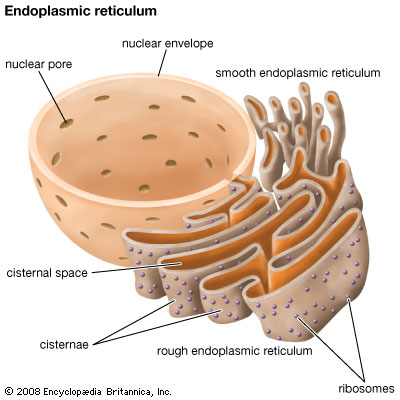 গলজি বডি
নিউক্লিয়াস এর চিত্র
মূল্যায়নঃ ১।চিত্র দেখে কোষের বিভিন্ন অংশের তালিকা তৈরী কর।২।প্লাস্টিড এর কাজ কি?
বাড়ীর কাজঃ একটা উদ্ভিদকোষ ও একটা প্রাণিকোষেরচিত্র অংকন করে বিভিন্ন অংশ চিহ্নিত করবে।
উদ্ভিদকোষের বিভাজন এর  ভিডিও চিত্র প্রদর্শনঃ
ধন্যবাদ